「독거노인 친구 만들기」 시범사업  개요
1. 추진 배경
                 2. 사업 목표와 추진방향
                 3. 사업 대상과 내용
                 4. 사업 추진 체계
                 5. 사업 추진 일정
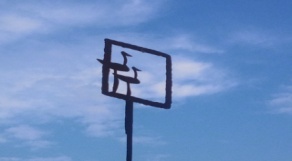 목    차
1. 추진배경
사회적 관계가 단절된 독거노인은 고독사, 우울증과  자살위험이 높아   그 동안 노인돌보미를 통해 안부확인 돌봄서비스를 제공해 왔으나 한계 

외부적인 개입·지원이 없더라도 독거노인끼리 의지하고 서로의 지킴이가    되는 사회적 가족 구성을 유도하여 지속 가능한 상호돌봄체계 구축 필요

 특히 도시의 독거노인은 농촌지역보다 이웃과의 관계  단절 및 경로당 
  이용률이 낮고 자살 위험은 더 높은 것으로 나타나고 있으나,

  - 특성상 농촌지역의 공동생활 형태를 선호하지 않아 집에서 은둔하지 않고 
    사회적 관계망을 형성할 수 있도록 지원 필요

 ☞ 2014년  25.2억원(국비)의 예산 확보
2. 사업 목표와 추진 방향
1) 목적과 목표
독거노인의 사회관계 활성화를 통한 위기해결과 활기찬 노후생활 지원
 사회관계 단절 노인의 사회관계 형성을 통한 고독사  예방
 사회관계 위축 노인의 사회관계 확대를 통한 우울, 고독, 자살 예방
 사회관계 유지 독거노인에게 사회공헌의 기회를 부여하여 활기찬 노후생활
  (active aging) 영위 지원
2) 추진방향
독거노인을 사회관계 특성별로 그룹화하여 맞춤형 서비스 제공
 정부지원 종료 이후에도 자조모임이 지속될 수 있도록 자립성 강화
 지역자원 및 기존 프로그램의 최대한 활용 및 사업의 전(全)단계를 지원하는
   전문가 지원단을 구성하여 사업의 효과성 제고
3. 사업 대상과 내용
1) 사업참여 대상
범위 : 가족 등과의  사회관계가  단절·위축되어 외부 지원이 필요한 노인

 대상의 집단 유형 분류 (예시)

은둔형 : 쪽방, 임대주택 등에 거주하는 저소득층으로 가족, 이웃 등과의 관계가 전혀 없는 은둔형 독거노인이거나 복지서비스를      거부하는 사회관계가 단절된 독거노인
   → 1개 집단 또는 개인별 접근(전체 대상자의 10%이상)

우울 및 자살 고위험군 :  의사에 의한 우울증(depression) 진단을 받고 자살시도 또는 자살 생각이 강하며 사회관계 형성을 회피하는 독거노인
   → 2-3개 집단(집단별 8명 이상) 

관계 위축 집단 :  노인복지관, 경로당, 종교기관 등을 전혀 이용하지 않고
   사회활동을 회피하는 노인
   → 2-4개 집단(집단별 10명 이상)
1) 사업 참여 대상
1차 대상  선별조사:  독거노인 현황조사 카드의 사회관계 정도 점수 활용

 대상자 선별 방법 (예시)
 - 은둔형: 사례 발견을 위한 자체 노력 경주 또는 타기관에  의뢰
    * 다른 재가서비스 등 복지서비스 제공기관에 의뢰하여 대상자 적극 발굴

 - 우울 및 자살 고위험군: 의료기관에서 우울증으로 진단받고, 지속적 치료가
   필요한 노인(노인우울척도(단축형)의 8점 이상인 노인 진단 후 가능) 으로 Beck의  자살생각척도 15점 이상 + 자살 시도 경험 노인

 - 고독 및 관계위축 집단:  노인우울척도 5점이상 + UCLA  고독감 척도 50점 이상 또는 자살생각척도 12점 이상
2) 사업모형: escalator model
20%+
20%+
관계위축 집단
20%+
우울 및 자살
고위험군
고독사 고위험군
3) 세부 사업내용
사업 내용 : 건강, 정서, 교육, 문화 등 노인과 지역특성 반영한 다양한 사업

  - “소외 및 우울집단”의 경우 집단 참여를 유도하기 쉬운 프로그램(여행, 
     나들이, 문화체험, 의료서비스 등)을 초기에 집중 실시


지속 가능성 제고 : 사업 초기에는 전담인력 또는 수행기관 중간관리자 
  등이 주도적으로 개입하되, 후반기에는 노인 자조모임 형식의 운영을 
  유도하여 사업종료 후에도 관계가 지속될 수 있게 함

집단의 개방성과 성과 기준 : 사업기간 내에 소외 → 우울 → 고독 → 자립 집단으로 집단별 20% 이상의 인원을 상위 집단으로 상승 이동시켜야 함
3) 세부 사업 내용
기관의 기존사업에 대한 추가 예산지원이 아니므로, 기존사업과 차별화 필요

구체적인 기관별 사업내용 및 추진방법은 복지부 및 전문가 지원단의 승인후 실시

 집단별 세부 사업 내용 (예시)

은둔형 :  단절된 관계 회복에 도움이 되는 모든 종류의 프로그램 가능
               (단, 직접적인 현금 지원은 지양)

우울 및 자살 고위험군 : 정신건강 전문의 또는 전문상담가에 의한 집단정신치료를 전제로 하며, 증상 완화 후 사회관계 형성 지원 프로그램 추가  실시

고독 및 관계 위축 집단 :  우울감 감소, 사회관계 형성을 촉진하는 다양한 
   프로그램 실시
4. 사업 추진체계
지자체 및 사업기관 선정: 공모를 통해 총 60개 시범사업 선정
  - 지역의 특성에 따라 1개 시·구 내에서 2∼3개의 시범사업 추진 가능 
  * 자살율이 높은 지역, 쪽방·임대아파트 등이 밀집된 지역 등을 우선 선정하고, 
    유관기관(쪽방상담소 등)과의 연계에 가점 부여

 지원 예산: 시범사업별 총 6천만원 지원 (국비 70%, 지방비 30%)

 사업규모: 1개의 시범사업은 총 70∼80명의 독거노인을 사업대상자로 선정
  해야 하고, 은둔형이 반드시 10% 이상 포함되어야 하며 사회활동이 활발한
  독거노인을 사업 대상자로 선정하는 것은 지양
4. 사업 추진체계
사업 총괄 운영인력 : 전담관리자(사회복지사, 상담사 등 자격) 배치, 기관의 기존인력에게 수당 지급 등을 통한 활용 등 선택 가능. 
  다만 전담관리자를 배치할 경우 기관의 중간관리자 1인이 기관 내부에서 수퍼바이저(supervisor) 역할을 수행해야 함

  * 총 사업비(국고+지자체) 6천만원 중 30% 내외에서 전담인력 인건비, 보조인력 
    수당 등으로 지급 가능

 사업 운영 : 집단별 주 1회 최소 30회기 이상 실시하되, 사업 초반에는 전담
  인력 등의 개입 중심, 후반에는 노인 자조모임으로 전환

전문가 지원단 : 사업의 성공적 수행을 지원하고자 4개팀(학계 1인 + 현장 관리자 1인, 총 8인)의 전문가로 구성된 사업지원단을 운영하여, 팀당 15개 지역을  배정하고 사업 자문, 모니터링, 평가 등을 수행할 예정
5. 사업 추진 일정(안)
지자체 대상 사업설명회, 공모 및 선정 : 2014. 2.~3.
 전문가 지원단 구성 및 운영: 2014. 3.~12.
 사업 개시 : 2014. 4.
 사업 추진 보고: 매월 1회 월보고서, 분기 1회 워크샵(총 3회) 
 사업 현장방문 점검: 2014. 4-6 (1회), 9-11(1회)(총 2회)
 사업 평가 및 매뉴얼 보급: 2014.12.